ZBED 1/0                      ZBED 1OX
Xoo PXO99A                  Xoo PXO99A
Supplemental Figure 3
ZBED 1/0                         ZBED 1OX
Xoc BLS256
Xoc BLS256
ZBED 1/0                       ZBED 1OX
Xoo MaiI
Xoo MaiI
A)
B)
C)
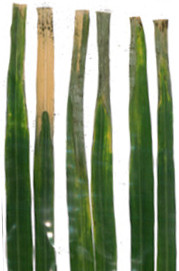 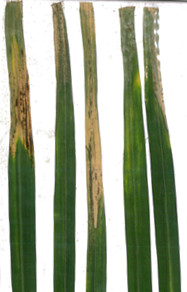 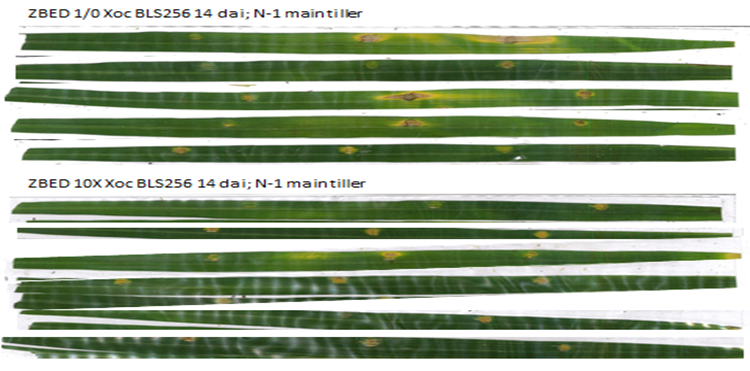 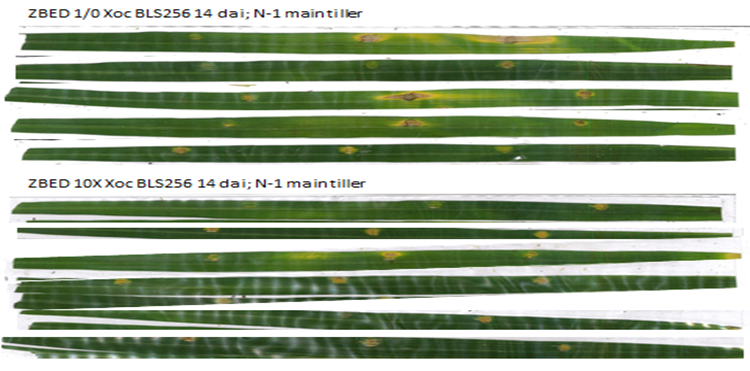 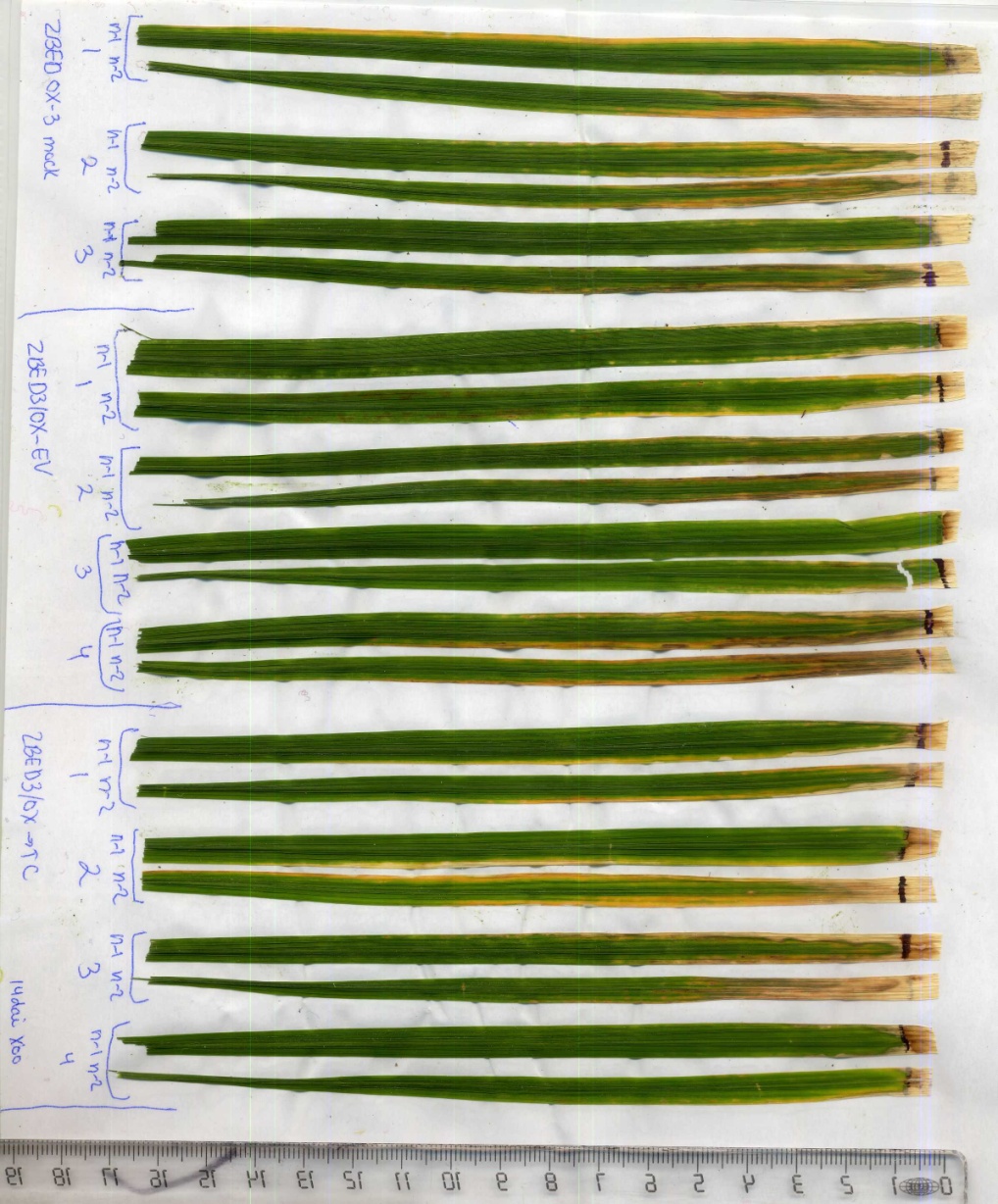 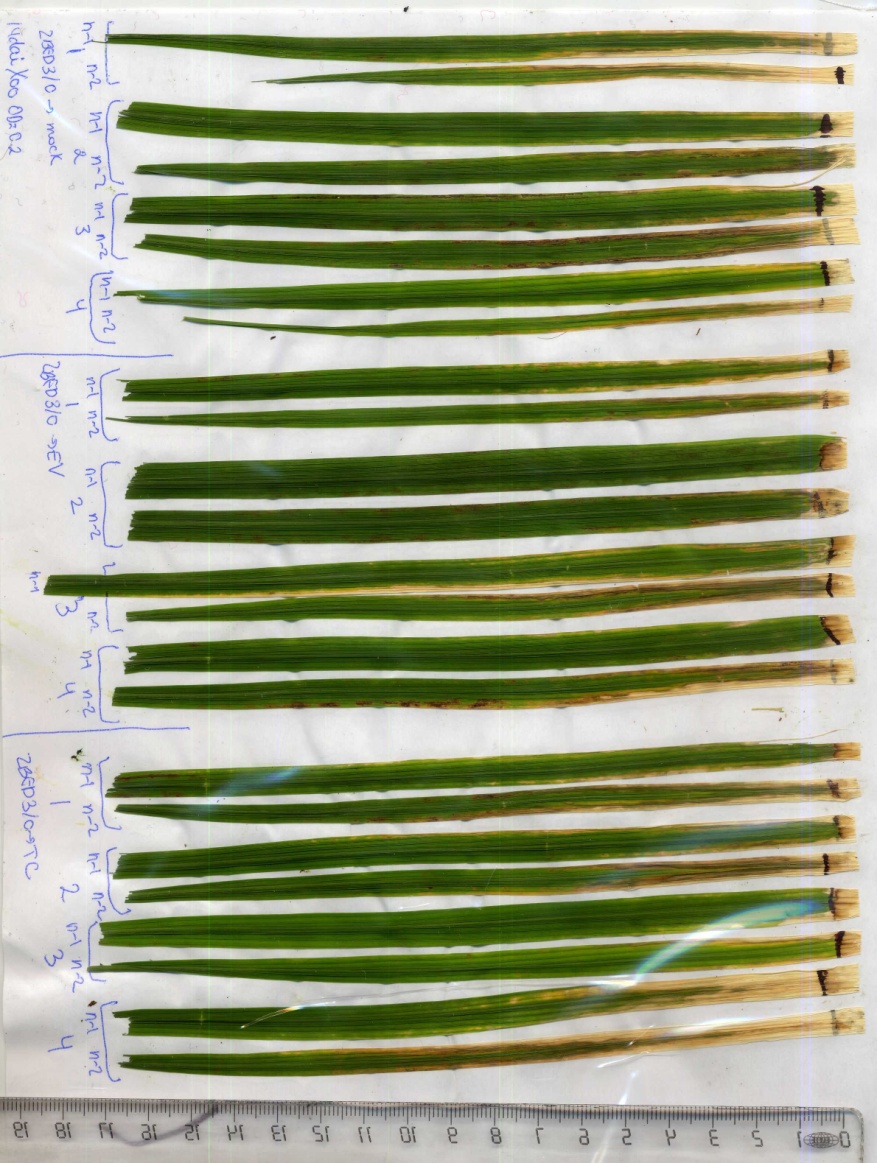 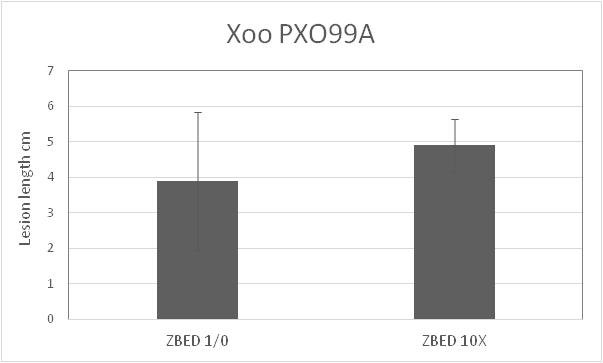 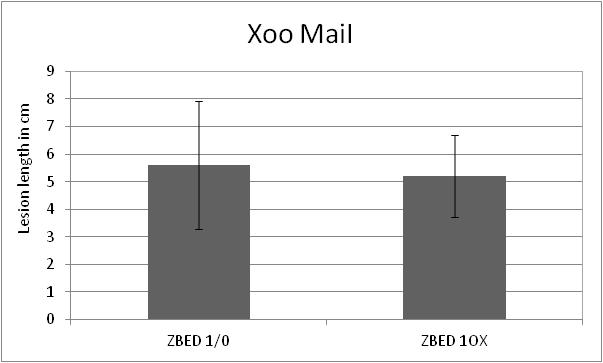 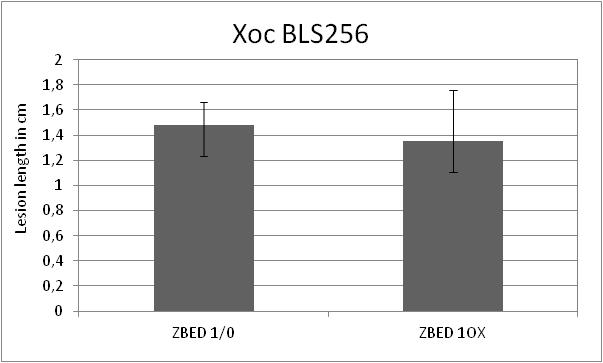